Pablo Mejía Maldonado
APPLIED ENGLISH-SPANISH PHONOLOGY
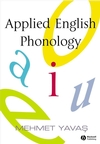 DIAGRAM OF THE ORGANS OF SPEECH
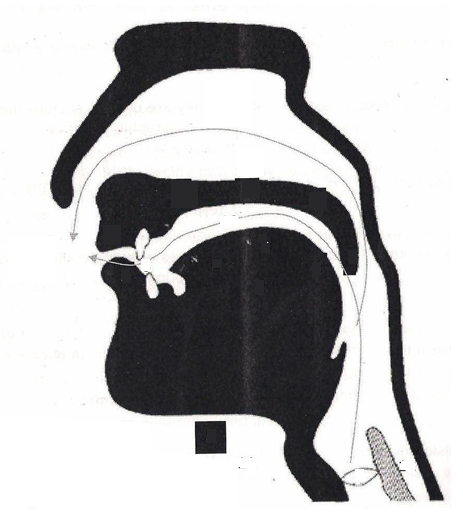 Vocal cords
tongue
	a. apico segment
	b. fronto segment
	c. dorso segment
3. lower lip
4. uvula/glottis
5. jaw
6. palate
	a. alveolar section
	b. palatal section
	c. velar section
7. upper lip
8. teeth
9. nasal passage
10. oral passage
11. larynx
12. esophagus
13. air flow
9
Passive Articulators
6
a
b
c
10
7
4
13
8
b
4
a
c
3
2
Active Articulators
5
12
1
11
in combinations (weak+strong), they are
VOWELS
is a speech sound produced
DIPHTHONGS
by human beings when
without being blocked by
teeth, tongue nor lips
When vowels occur
called diphthongs
THE VOWEL INVENTORY
breath flows out through mouth
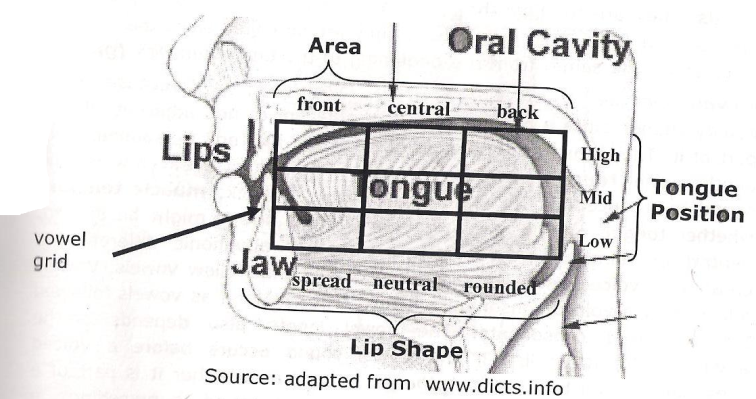 Area = Backness
Tongue Position=Height
/ ɪy/,/ey/,/ow/,/ay/,/ɔy/,/aw/,/uw/
Lip shape= Roundness
Voicing
Simple Vowels
(Pure vowels)
/a/,/e/,/i/,/o/,/u/
Complex vowels
Spanish
English
In which the sound is produced. These are front, central or back
Muscle Tension
Vowel length
consonants that follow vowels
VOWEL PRODUCTION
Every vowel is voiced in both languages
Vowel Quality
/a/,/æ/,/ɛ/,/ɪ/,/ɔ/,/Ə/,/Ʊ/
High, middle, or low
Whether tongue muscles are tense or lax
Difference is created by voiced and non-voiced
Be spread, neutral or rounded
and low vowel [a]
these merging dialects
do not have [ɔ]
ENGLISH VOWEL PHONEME QUADRANT
not all dialects of English maintain
a distinction between the lax mid back vowel [ɔ]
words like caught and dawn are pronounced with [a]
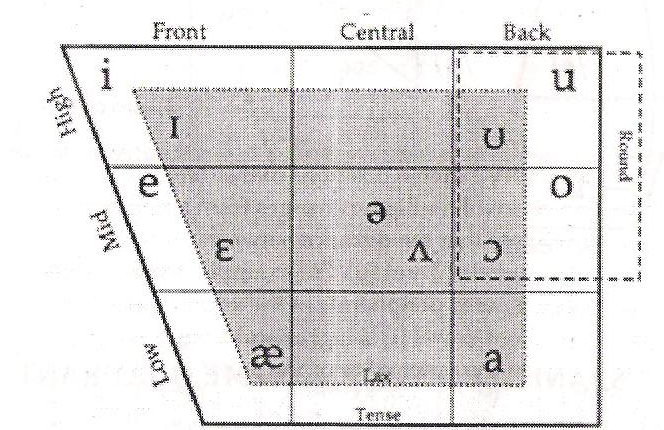 <ee>	week	/’wɪyk/
<ea>	tea	/’tɪy/
<e>	these	/’δɪyz/
<y>	money	/’manɪy/
<ie>	believe	/bɪ’lɪyv/
<ei>	receive	/rɪ’sɪyv/
<i>	ski	/’skɪy/
<ey>	key	/’kɪy/
<eo>	people	/’pɪypəl/
<oe>	amoeba	/a’mɪybə/
English /i/ -/ɪy/
SPANISH /i/ with ENGLISH /iy/ and /ɪ/
Spanish /i/
English /ɪ/
<i>     ira        /’ira/
<i>	sit            /’sɪt/
<y>	rhythm        /’rɪδəm/
<u>	busy	/’bɪzɪ/
<ui>	build	/’bɪld/
<e>	economy      /ɪ’kanəmɪ/
<ee>	deer	/’dɪər/
<o>	women        /’wɪmɪn/
PHONETIC AND PHONEMIC FEATURES
PHONEMIC AND PHONETIC VOWEL CONTRAST
/ ɪy/ Voiced, Complex (adjacent glide),
High-Front, Tense, Spread
Voiced, Simple
High-Front, Tense, Spread.
[i] Voiced Simple, High-Front Tense Spread.
[ ĩ ] Voiced Simple, High Front, Tense, Spread Nasal.
[ɪɪ̯ː]← vdc Lengthened.
[ɪɪ̯ ]← vlc Unlengthened.
[I:]← vdc Lengthened.
[I]← vlc Unlengthened.
PHONETIC AND PHONEMIC FEATURES
ENGLISH
/ɪ/ Voiced, Simple,
High-Front, Lax, Spread
SPANISH /i/
English /ey/
Spanish /e/
Spanish /e/
Spanish /e/
English / Ɛ /
<e>     tren	    /’tren/
<a>	    came	/’keym/
<ai>	    wait	/’weyt/
<ay>	    say	/’sey/
<eigh>             sleigh	/’sley/
<ea>	    steak	/’steyk/
<ey>	    obey	/ə’bey/or
	                    /ow’bey/
<ei>	    vein	/’veyn/
<aight>            straight	/’streyt/
<e>	let	/’lƐt/
<ea>	head	/’hƐd/
<ai>	said	/’sƐd/
<a>	many           /’mƐnɪ/
<ie>	friend          /’frƐnd/
PHONETIC AND PHONEMIC FEATURES
SPANISH /e/ with ENGLISH /ey/ and / Ɛ
Continue
[ɛɪ̯ː]← vlc Unlengthened.
[e] ←
[e] ← NASAL
[ɛ] ← OPEN
/ey/ Voiced, Complex (adjacent glide),
Mid-Front, Tense, Spread
[ɛɪ̯ː]← vdc Lengthened.
[ɛ:]← vdc Lengthened.
[ɛ]← vlc Unlengthened.
PHONETIC AND PHONEMIC FEATURES
ENGLISH
SPANISH /e/
Voiced, Simple
Mid-Front, Tense, Spread.
/ɛ/ Voiced, Simple,
Mid-Front, Lax, Spread
SPANISH /a/ with ENGLISH /a/ and /æ/
Spanish /a/
English /a/
English /æ/
<a>           cárcel        /’karsel/
<a>	  calm	  /’kam/
<e>             encore           /’aŋkōr/
<o>	  not	   /’nat/
<ow>         knowledge	   /’nalɪʤ/
<a>	hat             /’hæt/
<au>	laugh	/’læf/
[a] ← 

[ã] ← NASAL
[a:]← vdc Lengthened.
[a]← vlc Unlengthened.
[æ:]← vdc Lengthened.
[æ]← vlc Unlengthened.
PHONETIC AND PHONEMIC FEATURES
ENGLISH
SPANISH /a/
Voiced, Simple
Low-Central, Tense, Neutral.
/a/ Voiced, Simple
Low-Central, Tense, Neutral.
/æ/ Voiced, Simple,
Low-Front, Lax, Spread
English /ə/
ENGLISH /ə /
Stressed Syllable
<o>	    mother	/’məδər/
<oo>	    blood	/’bləd/
<u>  	    hut	 /’hət/
<ou>	    young	/’yəŋ/
Unstressed Syllable
<a>	about	/ə’bawt/
<e>	problem	/’prabləm/
<eou>          righteous	/’raytʃəs/
<o>	today	/tə’dey/
<u>              success	/sək’sɛs/
[ə:]← vdc Lengthened.
[ə]← vlc Unlengthened.
[Λ] Stressed Schwa.
PHONETIC AND PHONEMIC FEATURES
.
Voiced, Simple,
Mid-Central, Lax, Neutral
ENGLISH /ə/
Spanish /o/
English /ɔ/
<a>	war	/’wɔr/
<au>	author	/’ɔθδər/
<aw>	awl	/’ɔl/
<o>	dog	/’dɔg/
<oa>	broad	/’brɔd/
<ou>	ought	/’ɔt/
SPANISH /o/ with ENGLISH /ɔ/ and /ow/
English /ow/
<o>        amor     /a’mor/
<ew>	sew	/’sow/
<o>	cold	/’kowld/
<oa>	loaf	/’lowf/
<oe>	toe	/’tow/
<ou>	soul	/’sowl/
<ough>         though	/’δow/
<ow>	show	/’ʃow/
PHONETIC AND PHONEMIC FEATURES
Continue
[ɔʊ̯ː]← vdc Lengthened.
[ɔ]← vdc unlengthened.
[o] Voiced Simple, High-Front Tense Spread.
[ɔ:]← vdc Lengthened.
[ɔʊ̯]← vlc Unlengthened.
PHONETIC AND PHONEMIC FEATURES
SPANISH /o/ with ENGLISH /ɔ/ and /ow/
[õ] Voiced Simple, High Front, Tense, Spread Nasal.
[ɔ] Voiced Simple, High Front, Tense, Spread Nasal.
/ɔ/ Voiced, Simple, 
Low-Back, Tense,
Rounded
Voiced, Simple
Mid-Back, Tense, Rounded
/ow/ Voiced, Complex,
(adjacent glide), Mid-Back, Tense, Rounded
ENGLISH
SPANISH /o/
<o>	woman       /’wƱmn/
<oo>	book	/’bƱk/
<ou>	could	/’kƱd/
<u>	put	/’pƱt/
Spanish /u/
English / Ʊ /
English /uw/
<eu>	pneumonia	/’nyuw’mony/
<ew>	few	/’fyuw/
<o>	do	/’duw /
<oo>	room	/’ruwm/
<ou>	you	/’yuw/
<u>	luke	/’luwk/
<ue>	blue	/’bluw /
<ui>	fruit	/’fruwt/
SPANISH /u/ with ENGLISH /Ʊ/ and /uw/
<u>       puro           /’puro/
PHONETIC AND PHONEMIC FEATURES
Continue
[ʊʊ̯ː]← vdc Lengthened.
[ʊʊ̯]← vlc Unlengthened.
[Ʊ:]← vdc Lengthened.
[Ʊ]← vlc Unlengthened.
/Ʊ/ Voiced, Simple, 
High-Back, Lax, 
Rounded
[u] Voiced Simple, High-Front Tense Spread.
[ũ] Voiced Simple, High Front, Tense, Spread Nasal.
PHONETIC AND PHONEMIC FEATURES
ENGLISH
SPANISH /u/
Voiced, Simple
High-Back, Tense, Rounded
/uw/ Voiced, Complex,
(adjacent glide), High-Back, Tense, Rounded